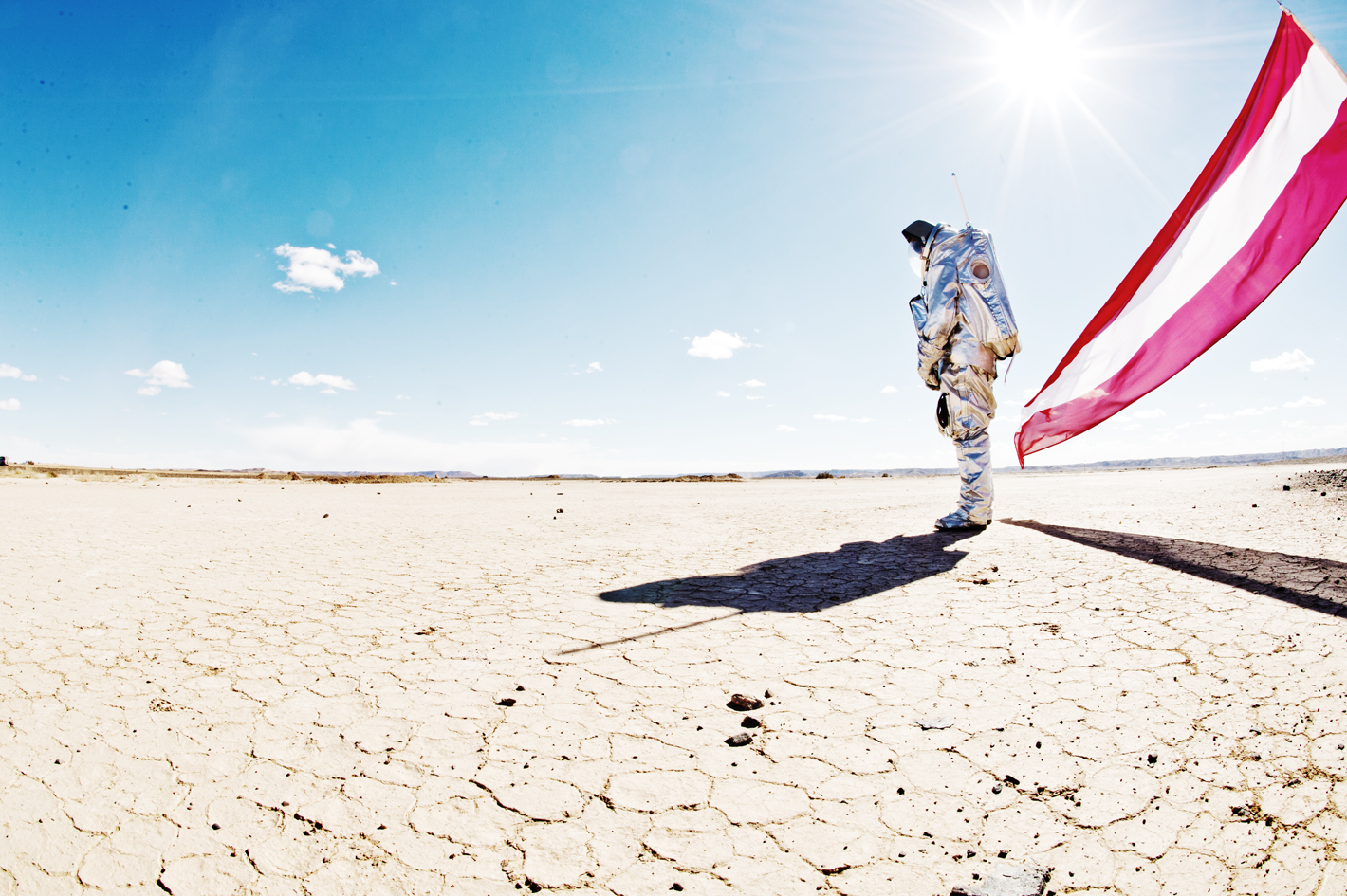 Highlights from the	MARS2013 	Mars Analog Expedition
Gernot Groemer,  Anna Losiak 
and the MARS2013 team

Austrian Space Forum
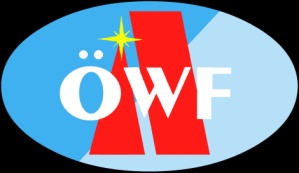 PolAres research programme
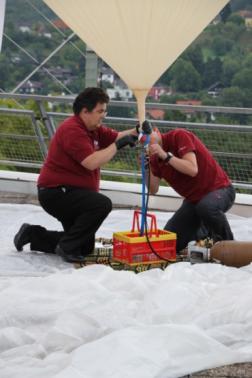 Passepartout stratospheric ballon & Pegasus sat. h/w
Phileas rover
Aouda spacesuit simulator

Goal: preparing exploration strategies for a human-robotic Mars expedition with a focus on planetary protection.

PolAres reference mission architecture
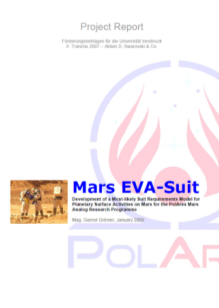 Aouda.X spacesuit simulator prototype
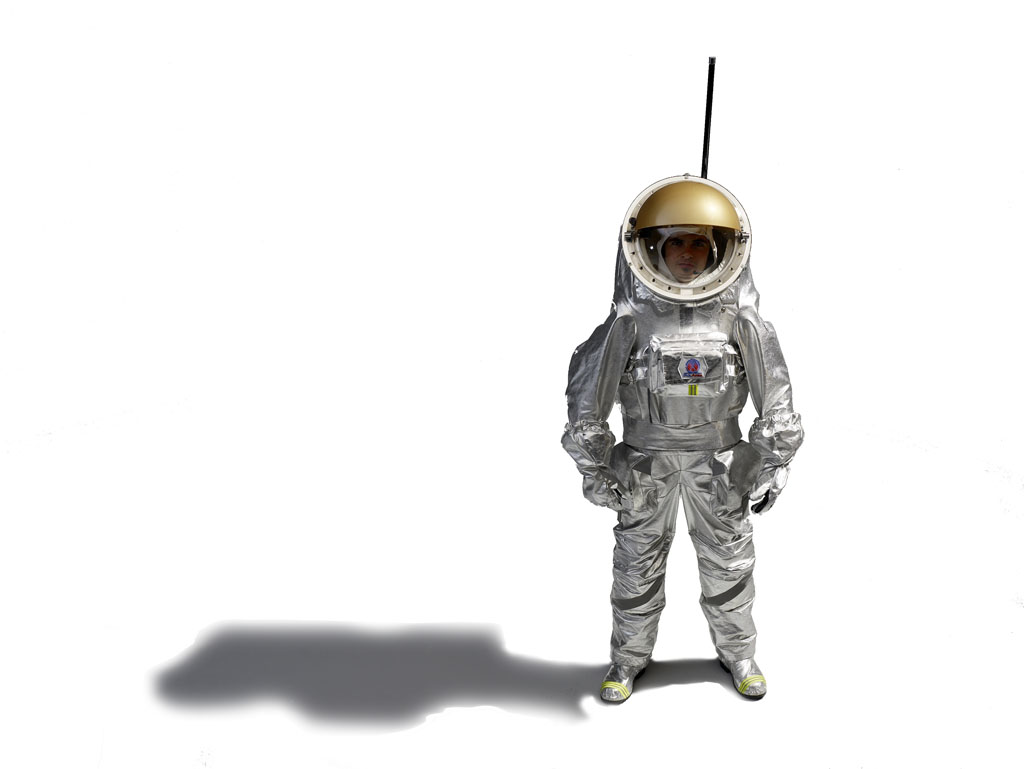 Based upon NASA DRM 5.0 & Aurora
NASA Human-System Standard STD-3000 & MIL-STD-882c

<45 kg, unpressurized, Hard-Upper Torso, custom-built OBDH and advanced human-machine-interface

Outer layer optimized for planetary protection, 4-6 hours field operations

Broadband telemetry
Groemer et al., 2012,  The Aouda.X space suit simulator and its applications Astrobiology. February 2012, 12(2): 125-134.
Previous system integration field tests
Field-Test 1 – Comissioning - July 2009, Kramsach, Austria

Field-Test 2 - Pasterze-Glacier, August 2009, Austria

Field-Test 3 - Cryo-Test, September 2009, Seefeld, Austria

Field-Test 4 – Eifel-region, September 2009, Germany

Field-Test 5 – Koppenbrueller-Cave, January 2010, Austria

Field-Test 6 - Innsbruck,May 2010, Austria

Field-Test 7 – Kaunertal Glacier, July 2010, Austria

Field-Test 8 – Rio Tinto Integrated Sim, April 2011, Spain

Field-Test 9 – Dachstein Ice Caves, May 2012, Austria
Field test complexity
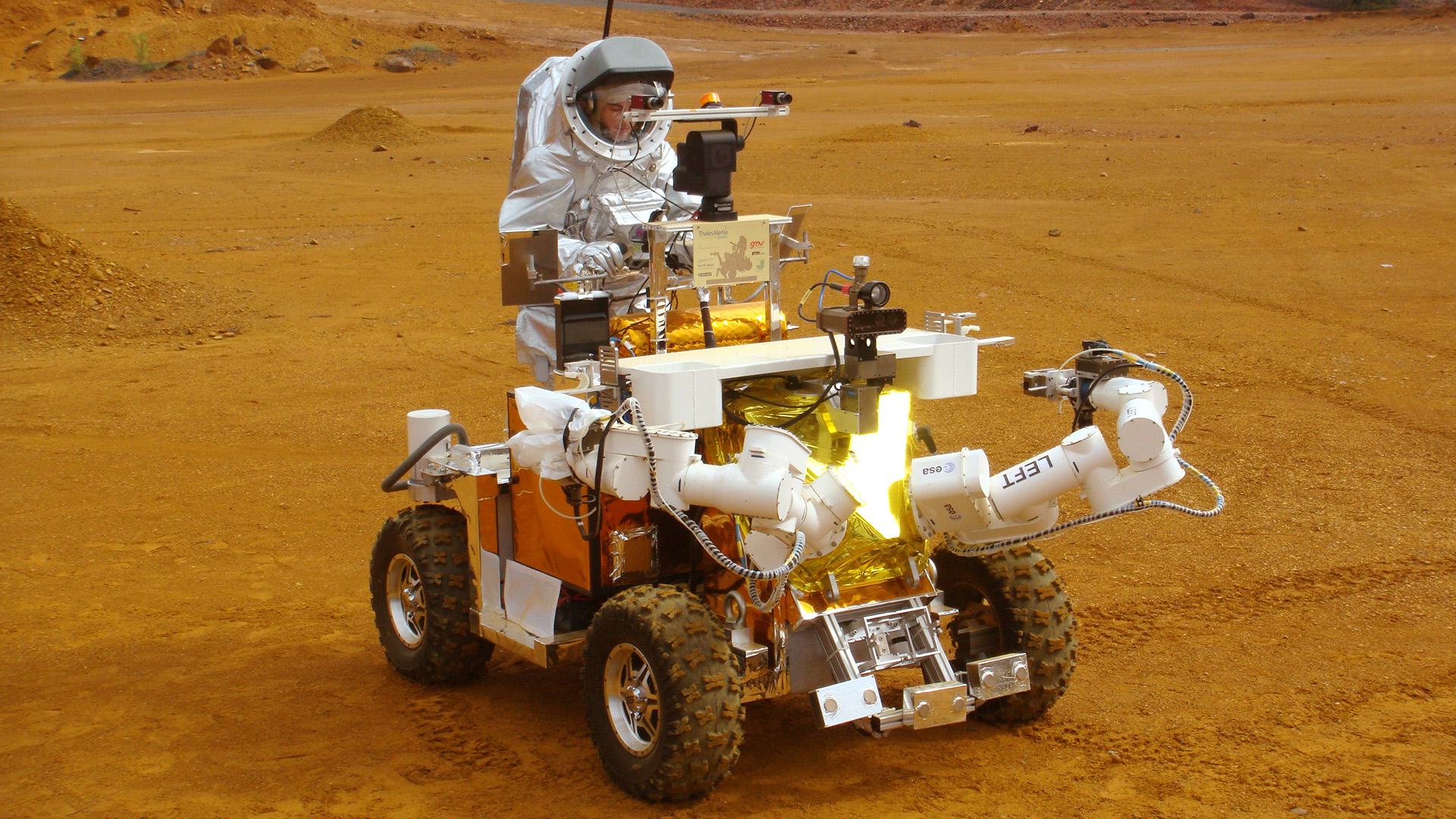 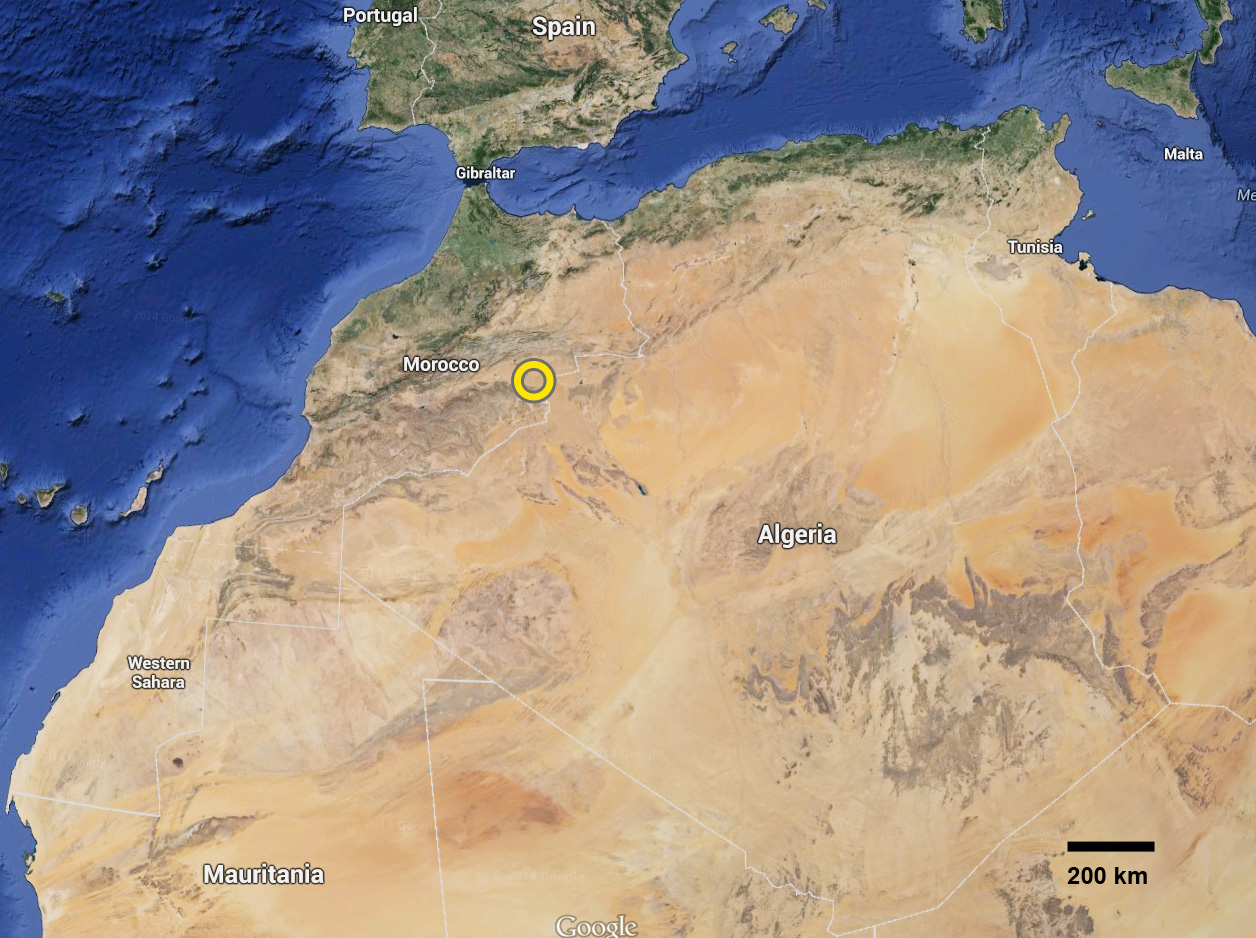 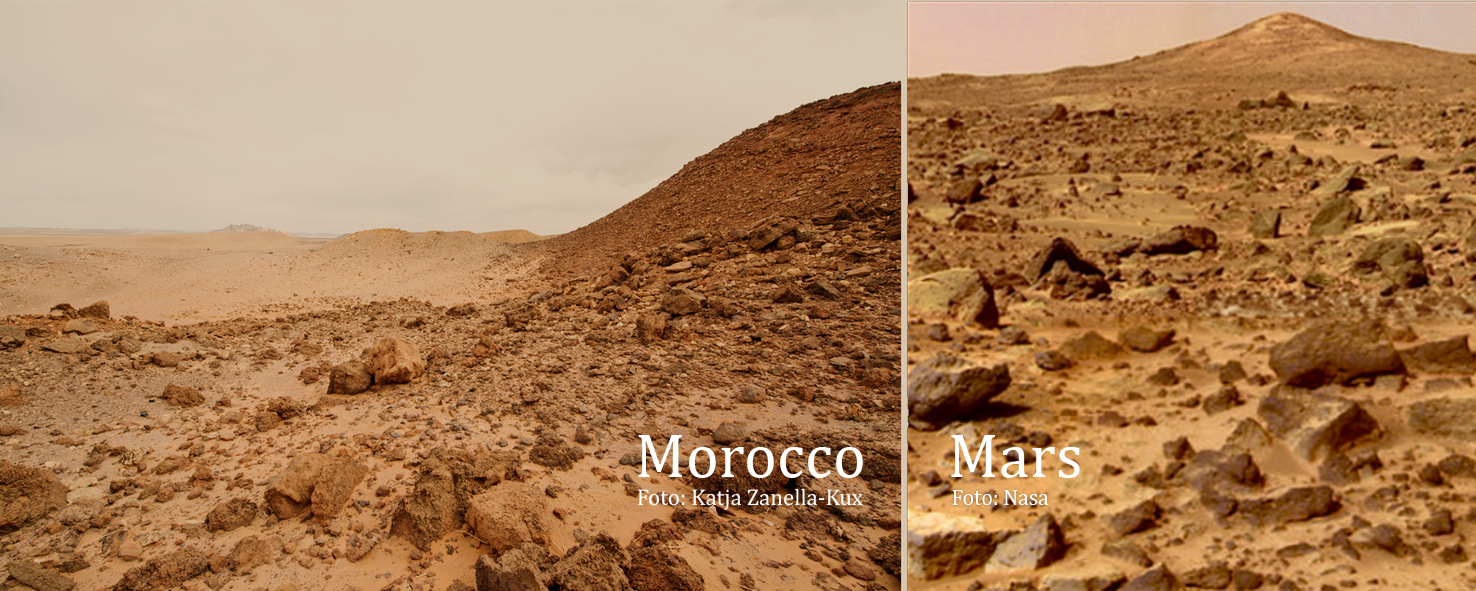 Groemer, G. et al. (2014) The MARS2013 Mars analog mission. Astrobiology 14:360–376.
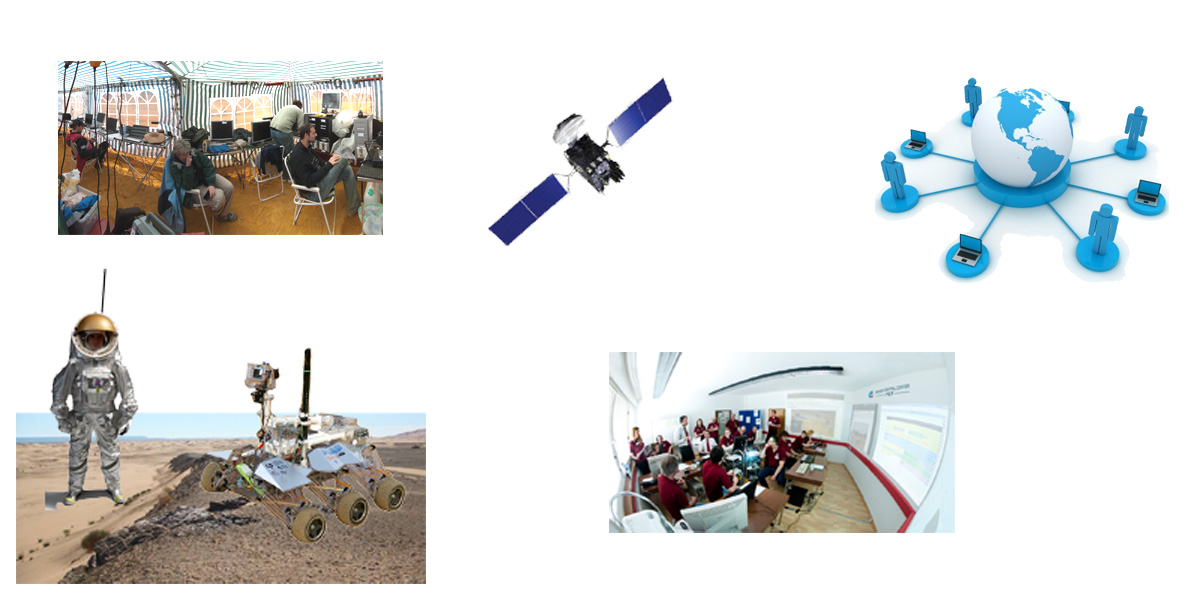 Field operations („OPS“)
Remote Sci. Teams/Public
Satellite link
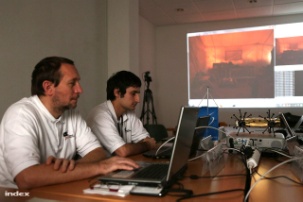 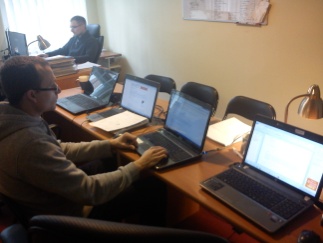 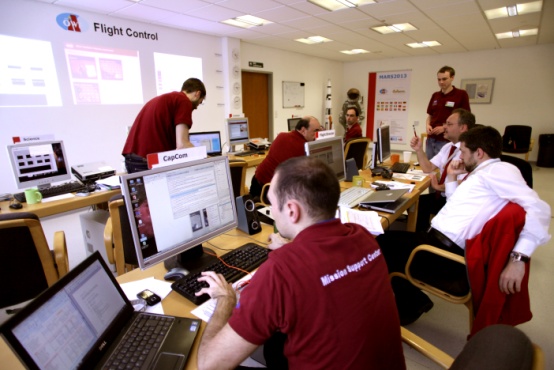 Mission Support Center
Field crew & experiments
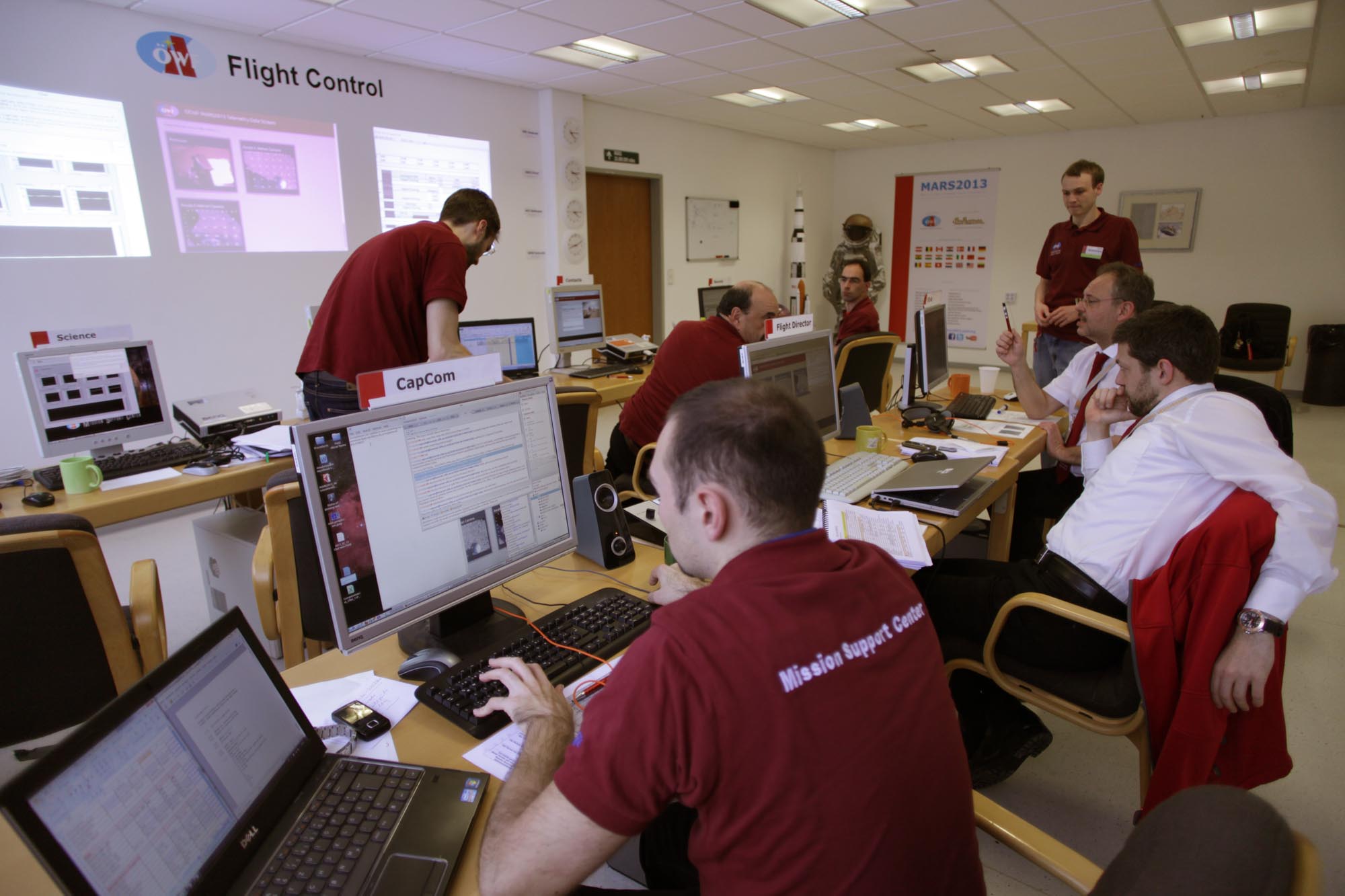 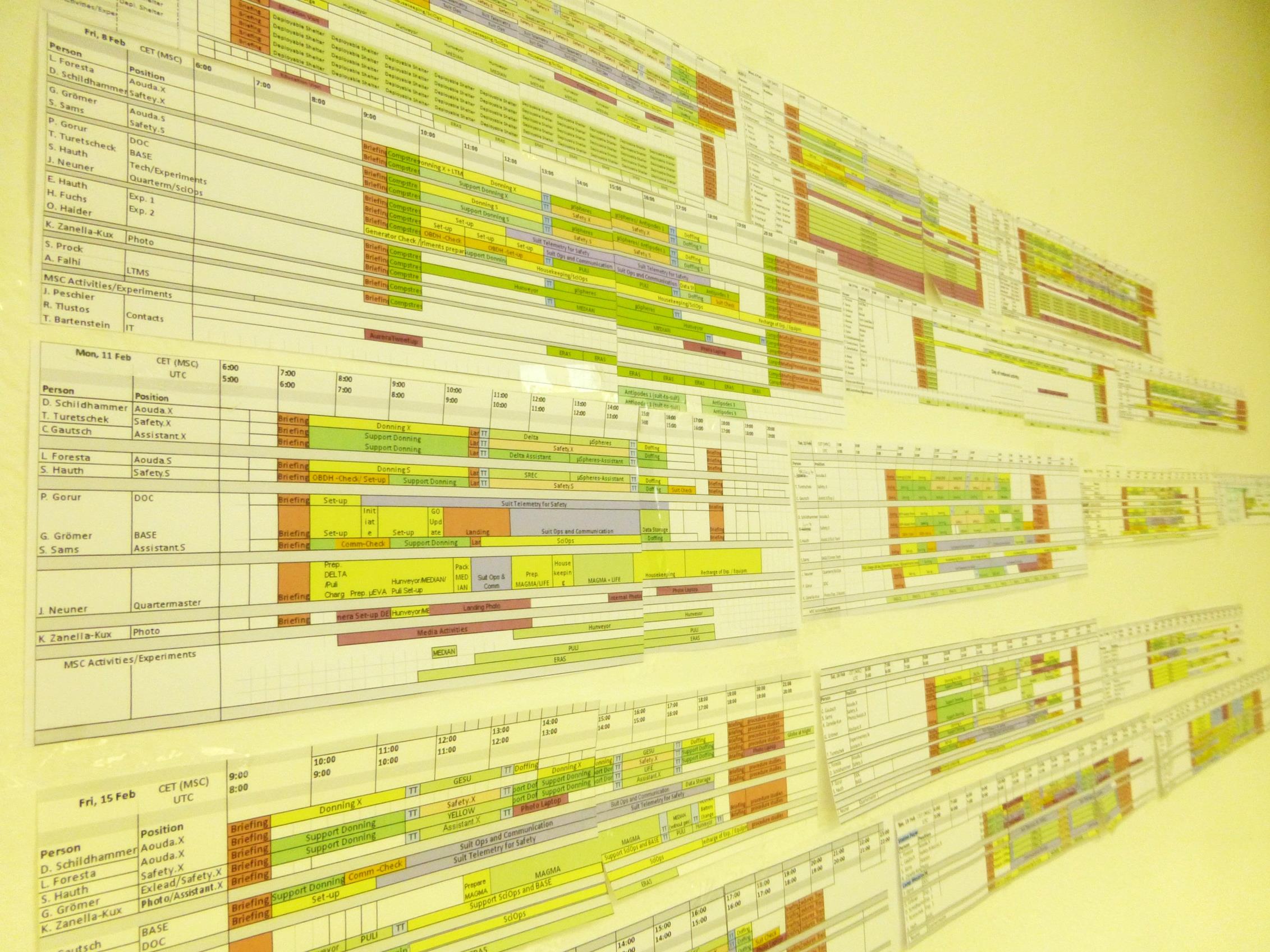 RSS and Flightplan
Flightplan

Activity & Ressources planning

Traverse planning

Remote Science Support 

Preparation of maps before mission (using existing satellite imagery & DEMs) 

Geolocation & Georeferencing of data 

Experiments: Responding to needs of field crew, interaction with experiment PIs

Receiving, assessing and compiling data / Science Archive

Statistics  of planned vs executed experiments
Hettrich, S. et al. (2014) Efficiency analysis of the MARS2013 planning strategy. Astrobiology 14:377–390.

Dole S. (1967) Contingency planning for space-flight emergencies [AIAA Paper No. 67-825]. In 4th Annual Meeting and
Technical Display, American Institute of Aeronautics and Astronautics, Reston, VA.
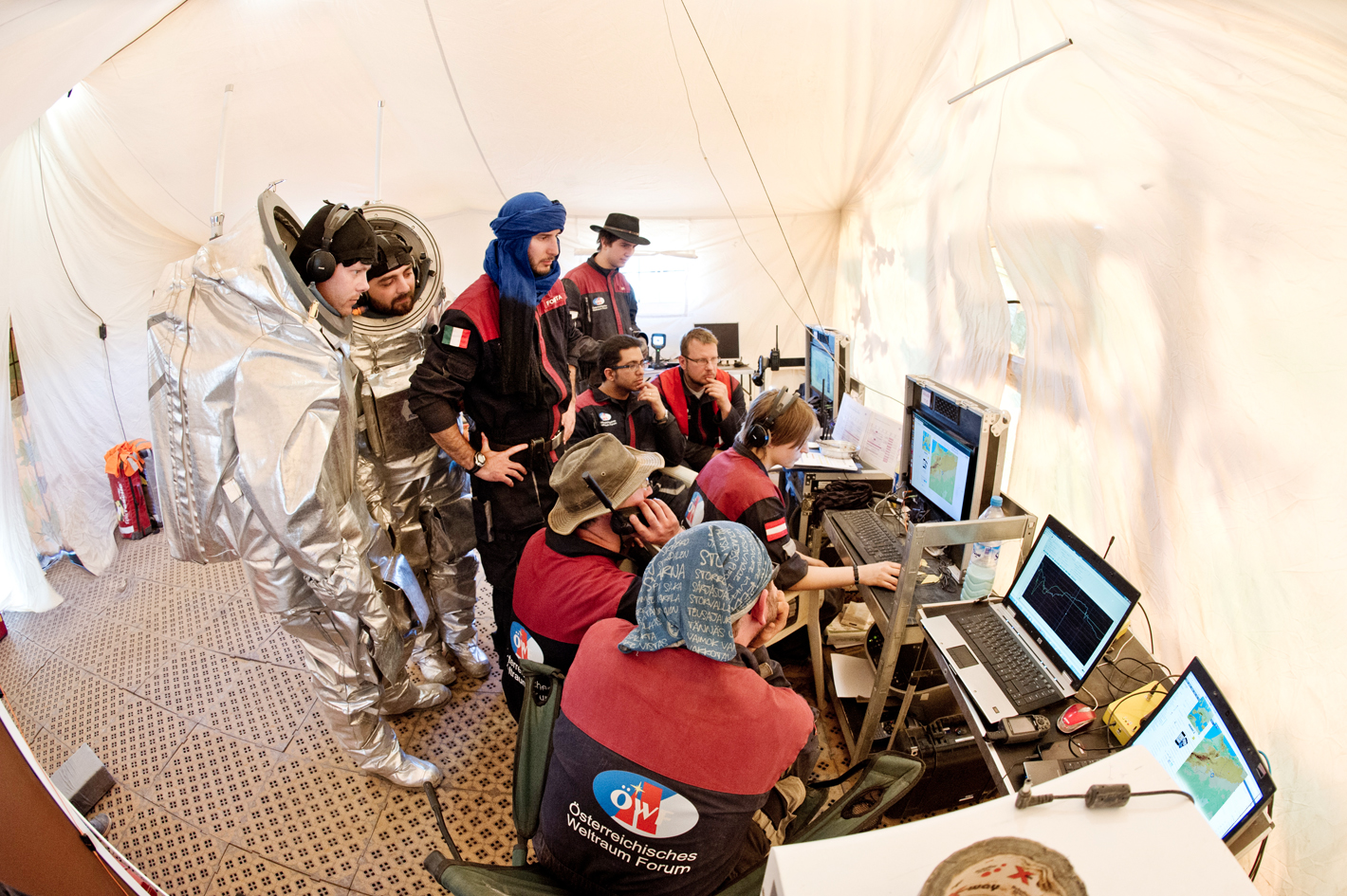 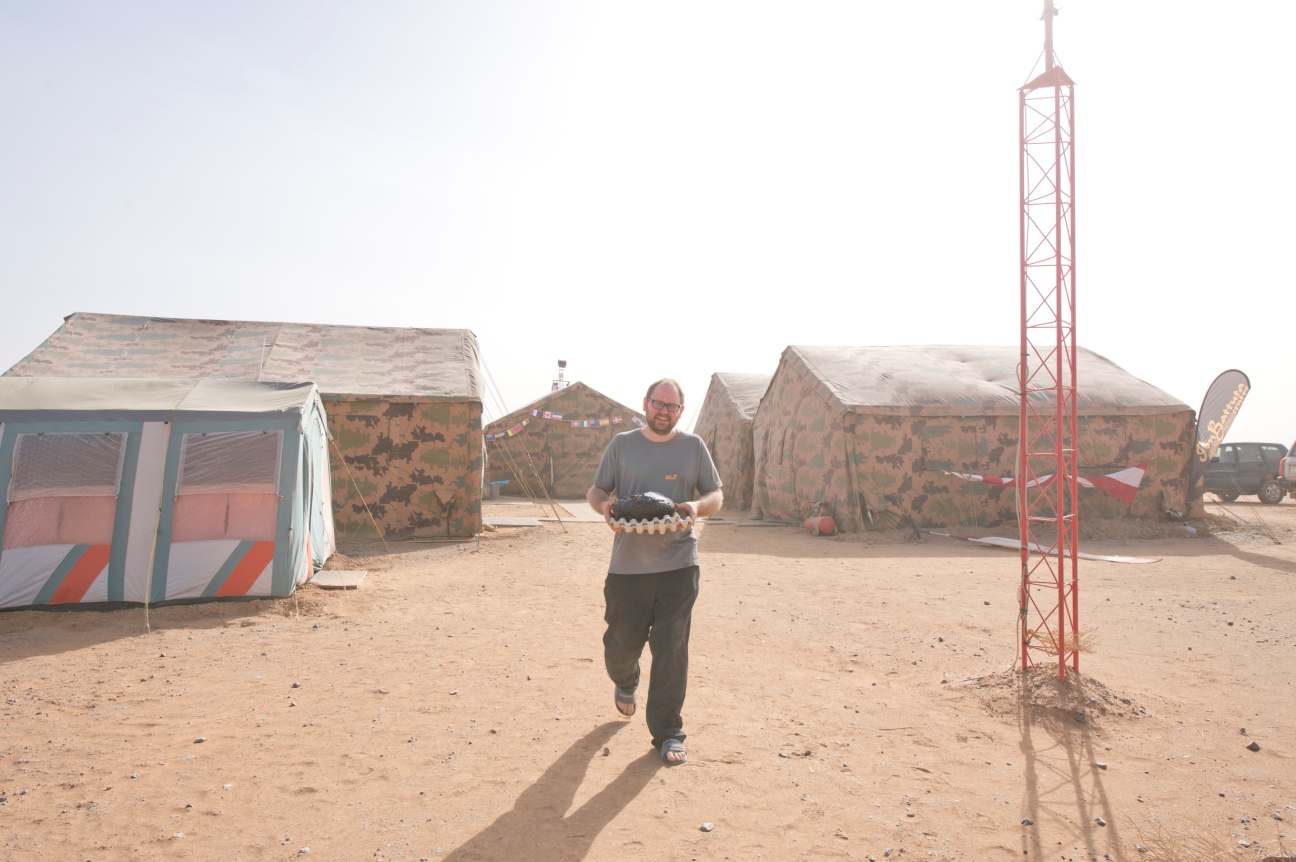 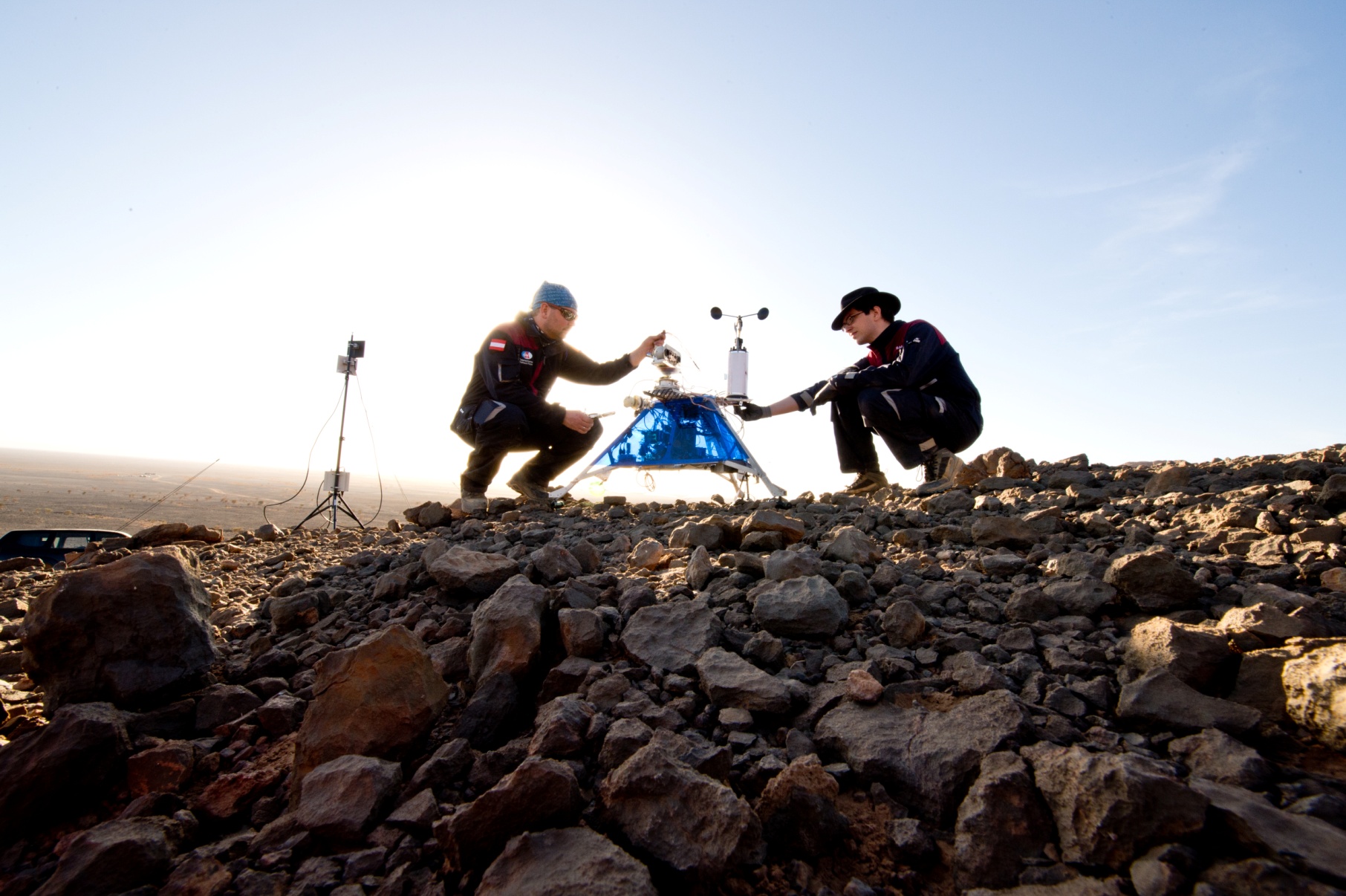 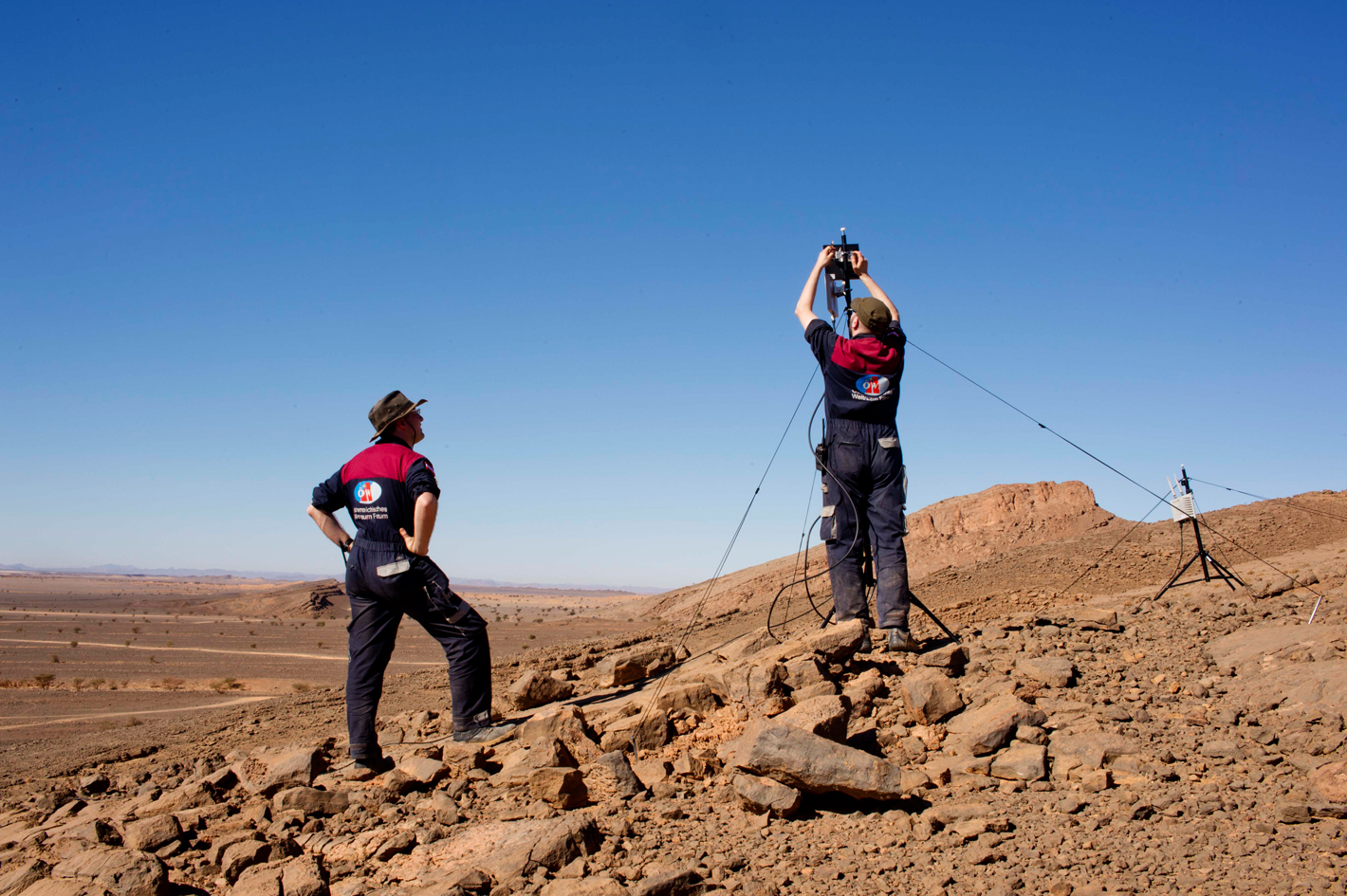 Mission
Experiments
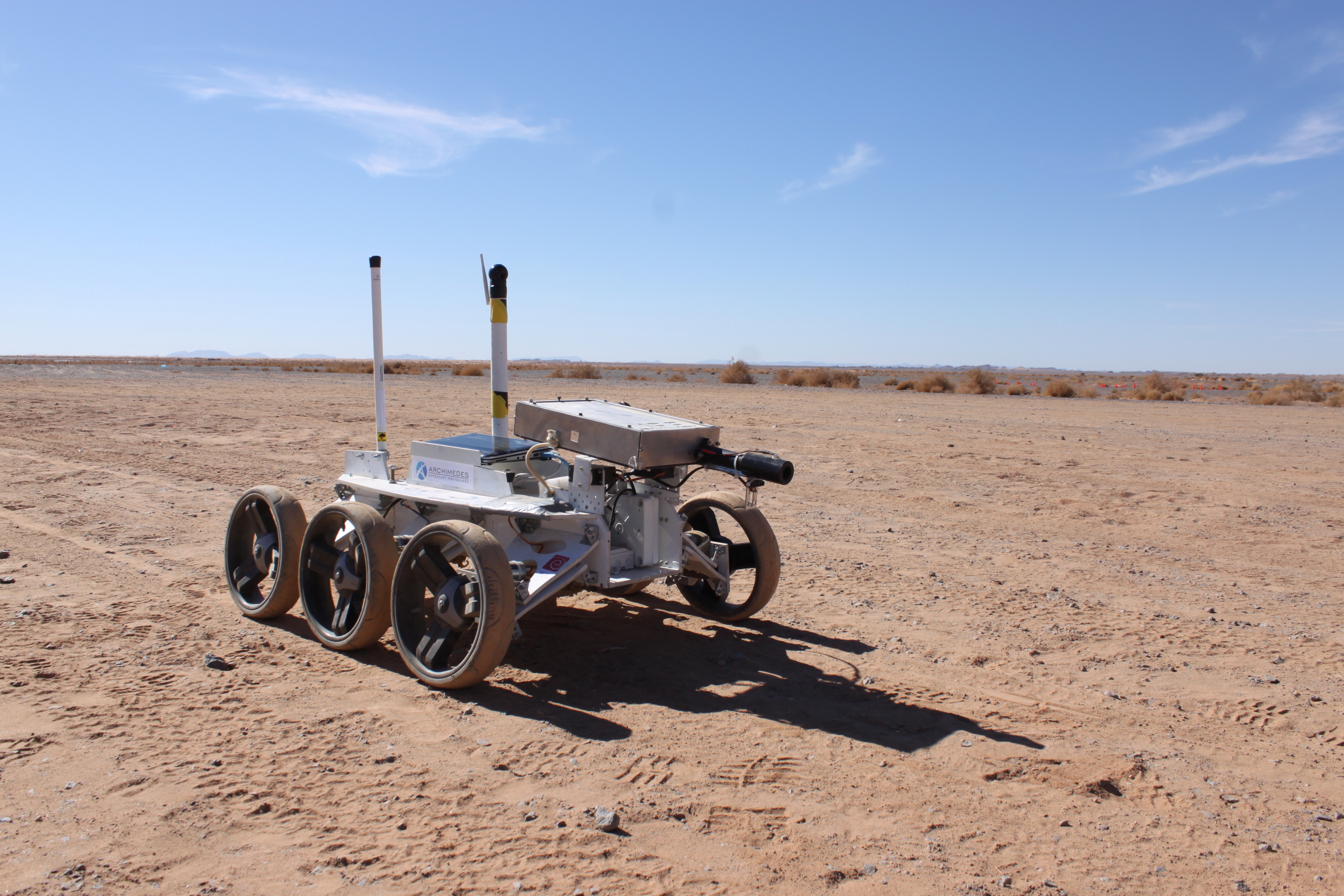 Groemer, G., … Jozefowicz, M., Meszynski, S.,  et al.(2014) Field trial of a dual wavelength fluorescent emission (L.I.F.E.) instrument and the Magma White rover during the MARS2013 Mars analog mission. Astrobiology 14:391–405.
MAGMA (ABM Space & Polish MS)
L.I.F.E. (Univ. Innsbruck)
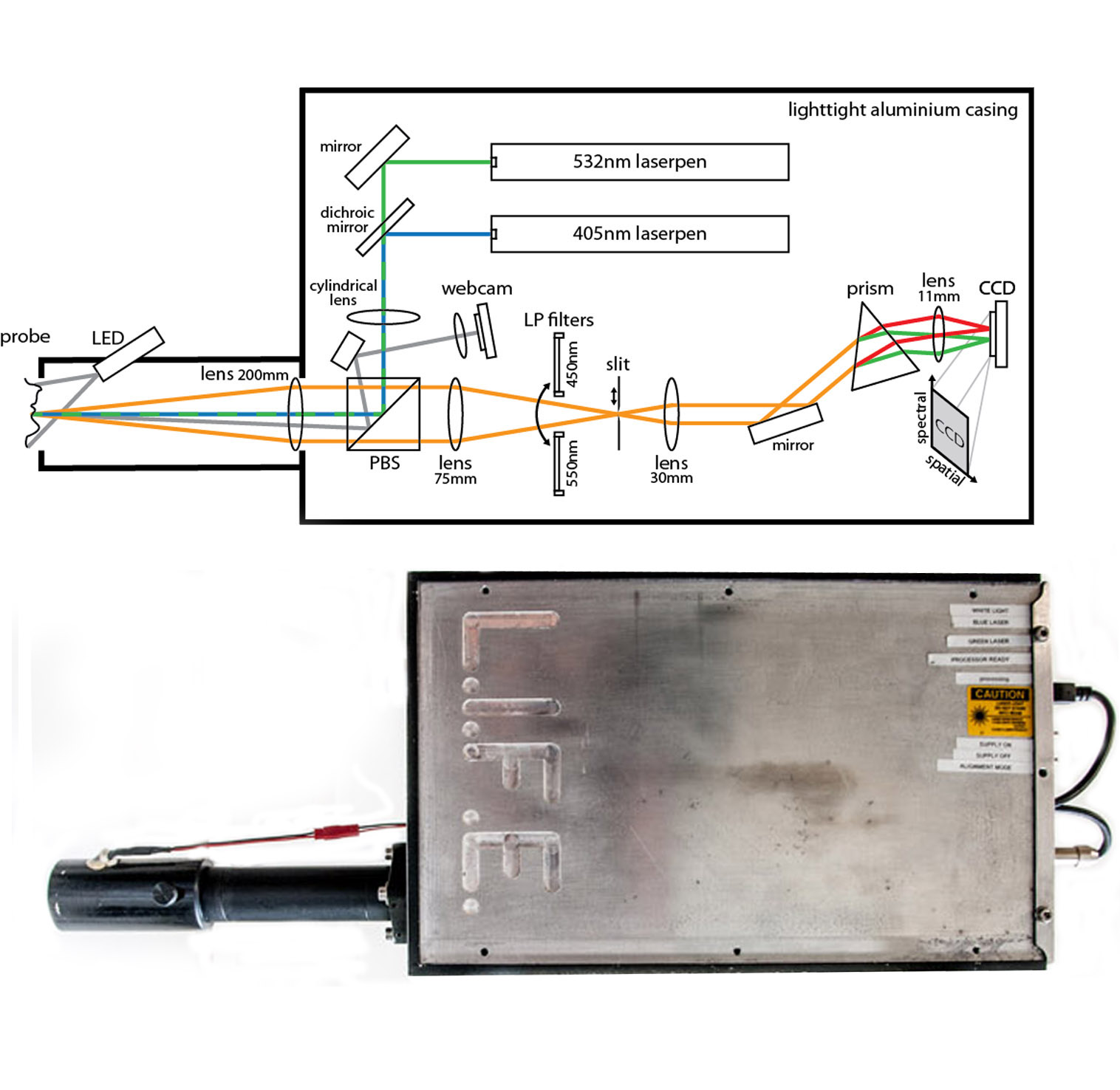 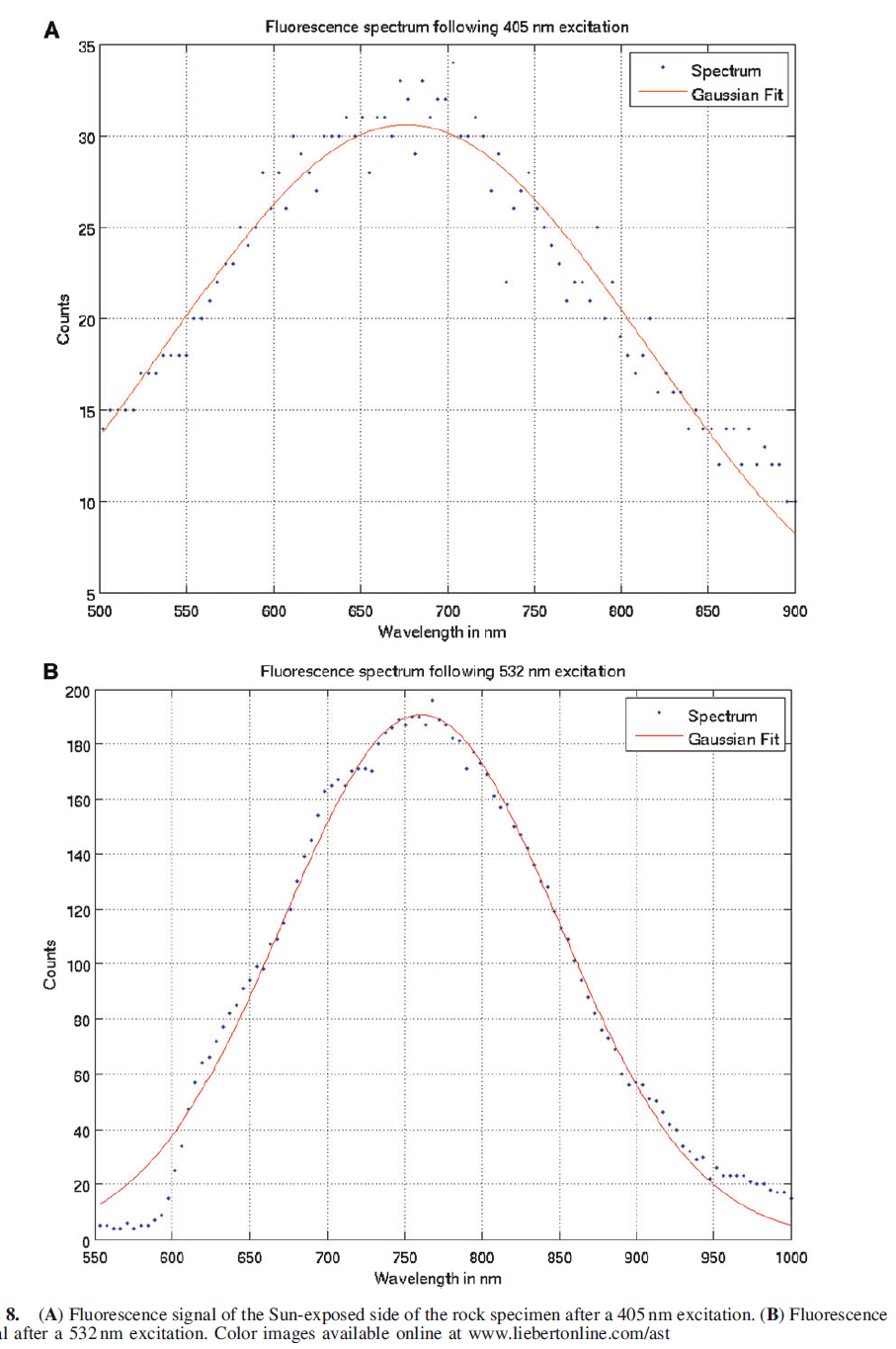 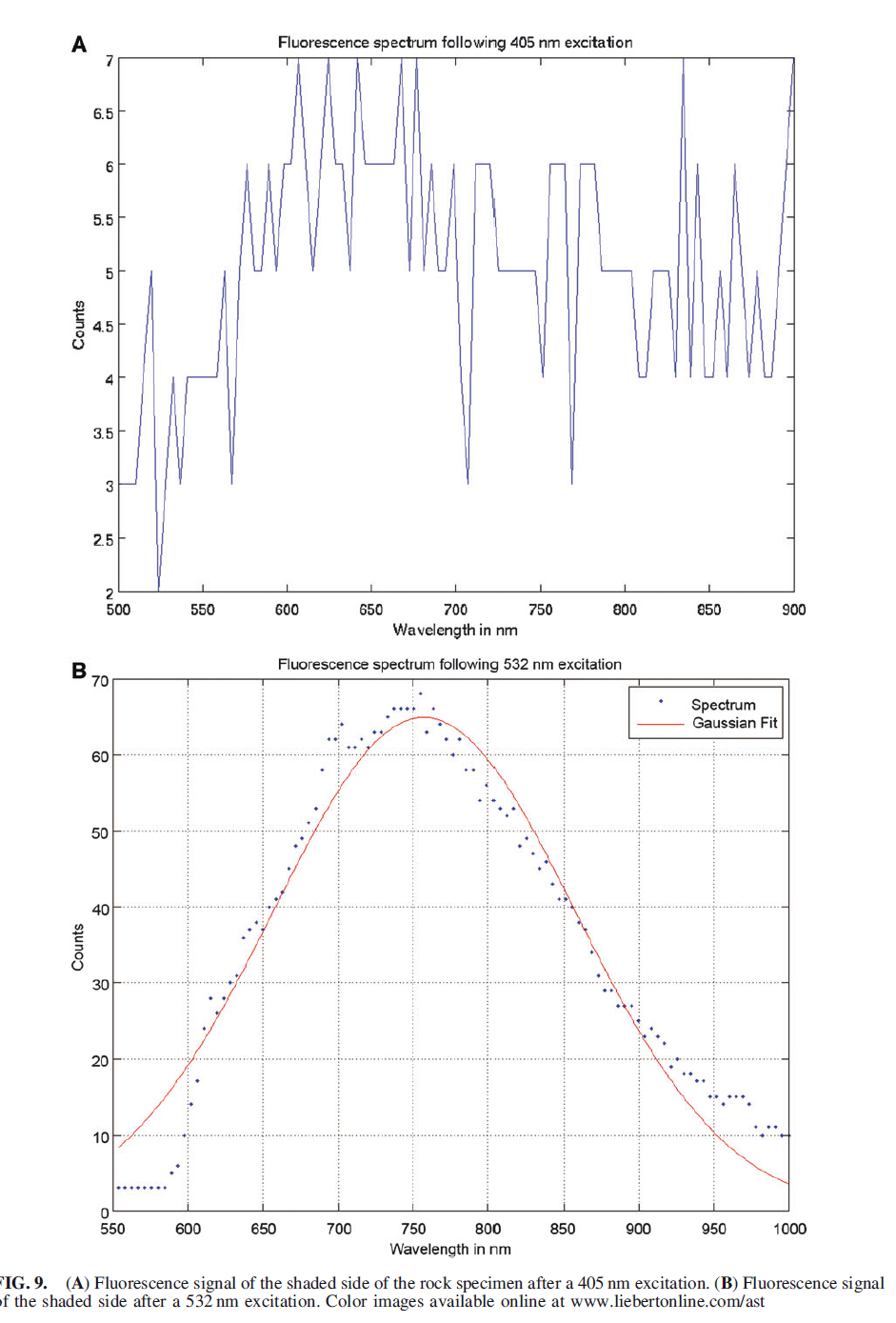 405 nm
Chlorophyll(s)
532 nm
Phycobiliproteins
Sun exposed side
Sun-shaded side
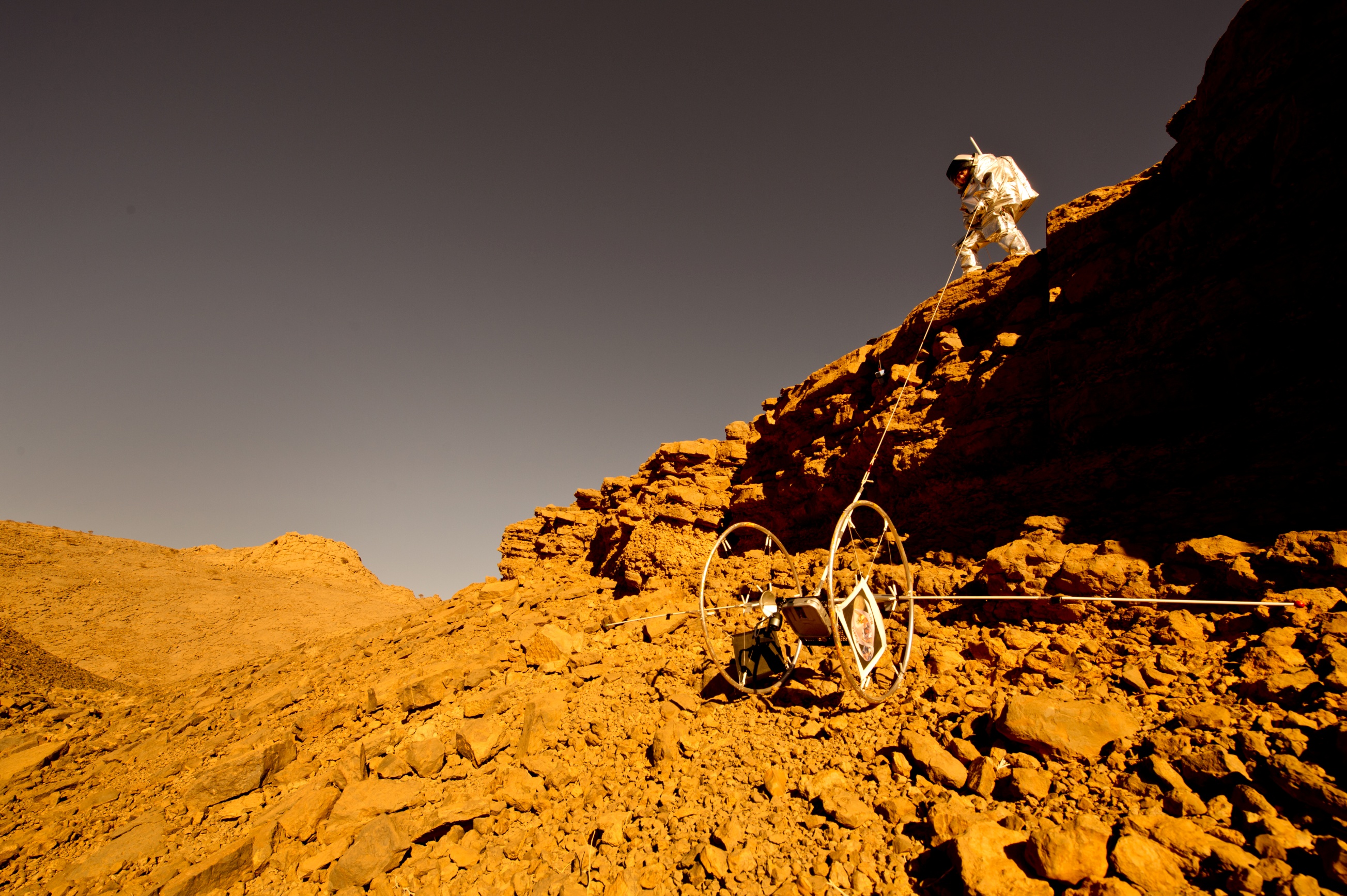 CRV Reconnaissance (French MS)

Souchier, A. (2014) The Cliff Reconnaissance Vehicle:  A Tool to Improove 
Astronaut Exploration Efficiency, Astrobiology 14(5): 406-17
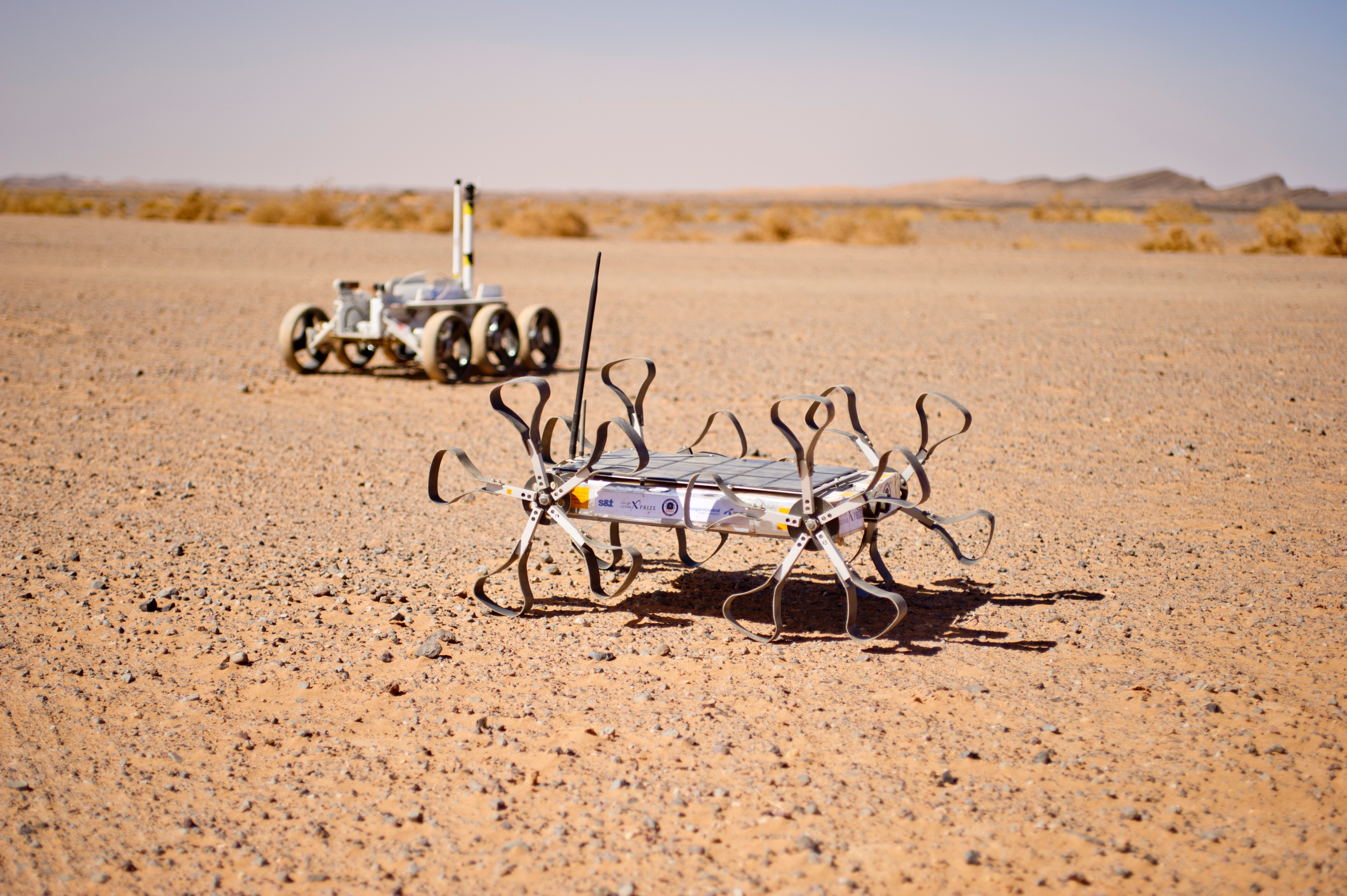 PULI Rover (GLXP-team Hungary)
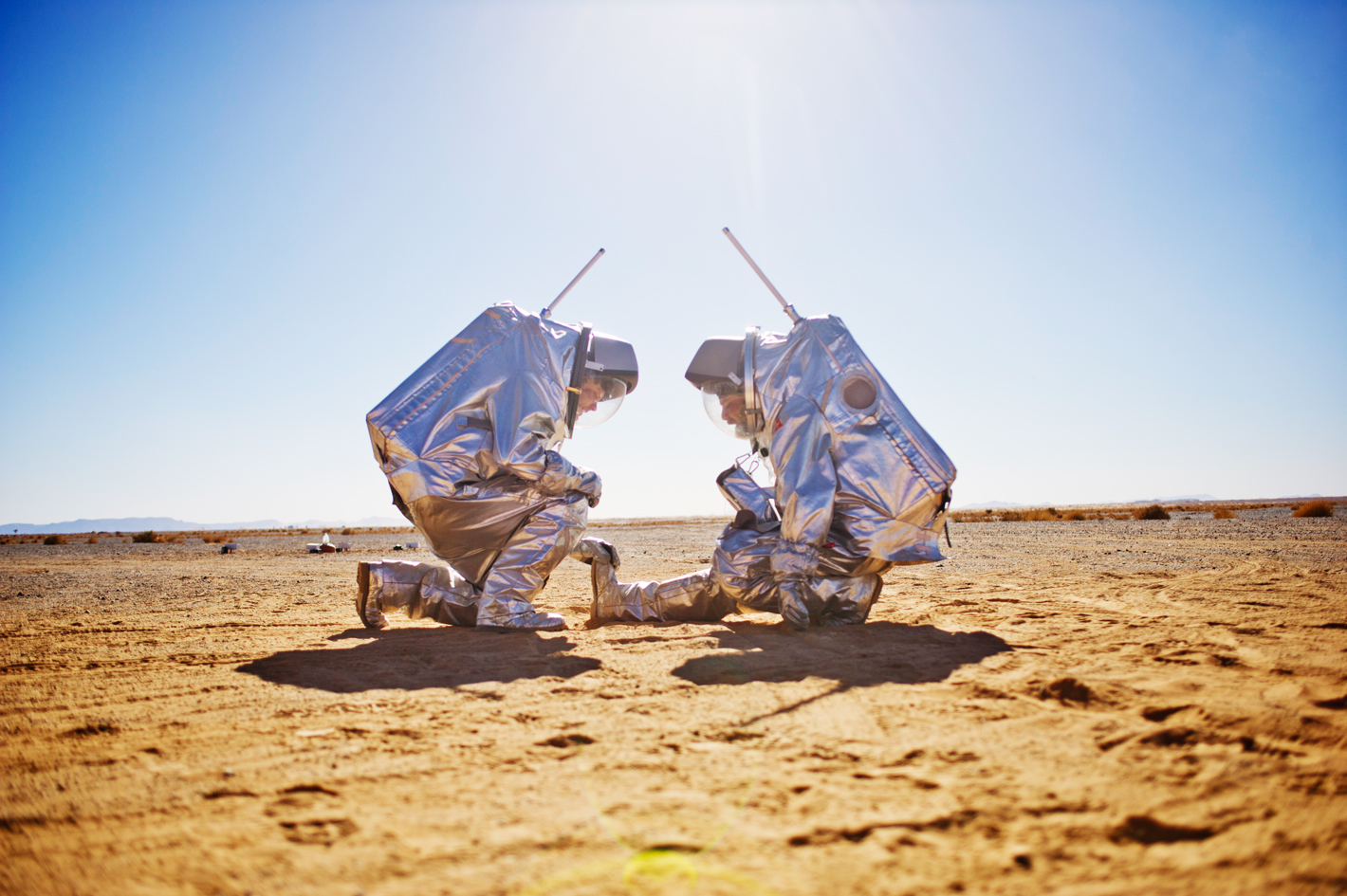 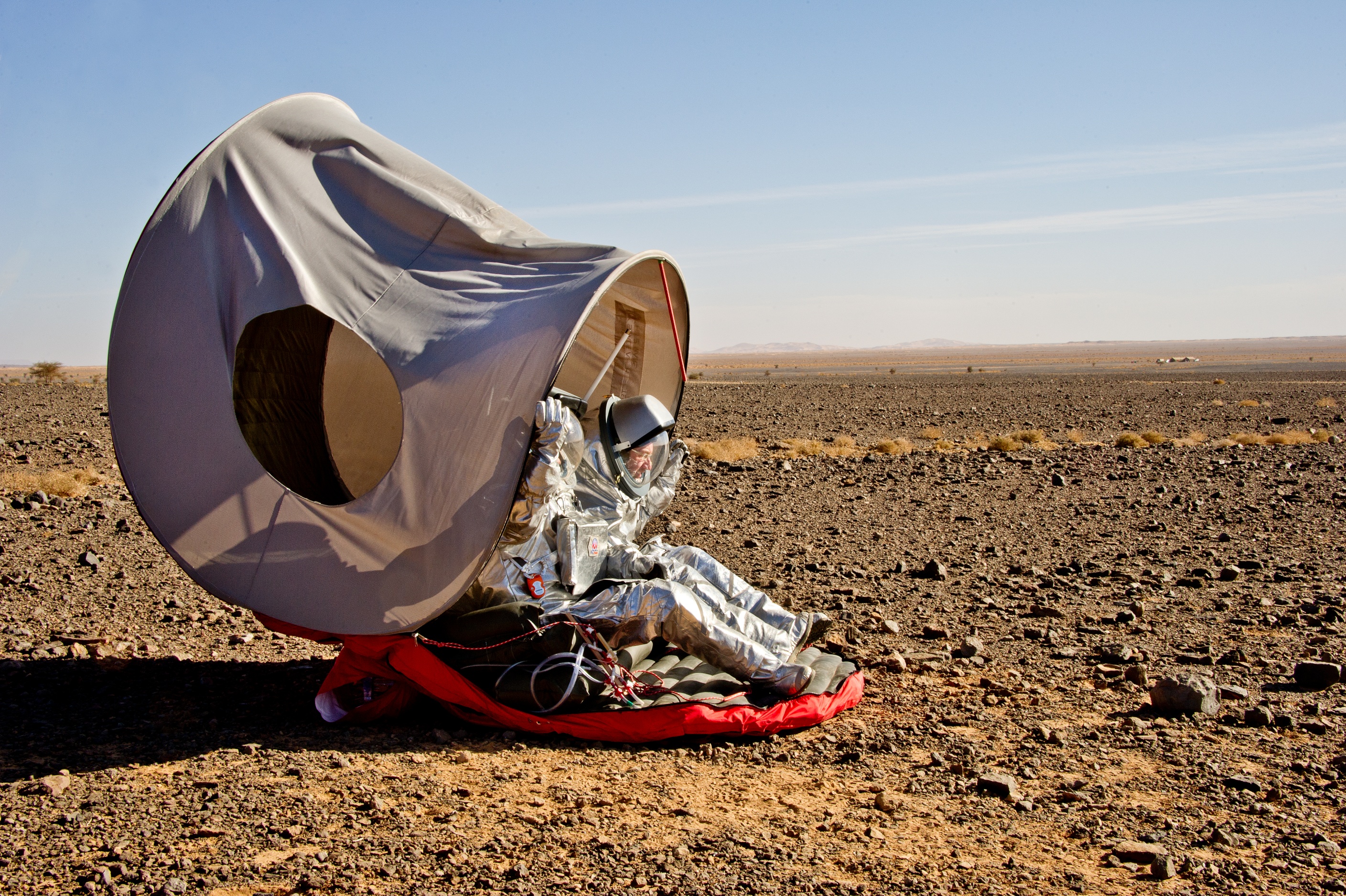 Deployable Shelter
(Techn. Univ. Vienna/OeWF)

Haeuplik-Meusburger, S., Sommer B., and Aguzzi, M. (2009) Inflatable technologies: adaptability from dream to reality. 
Acta Astronautica 5–6:841–852.
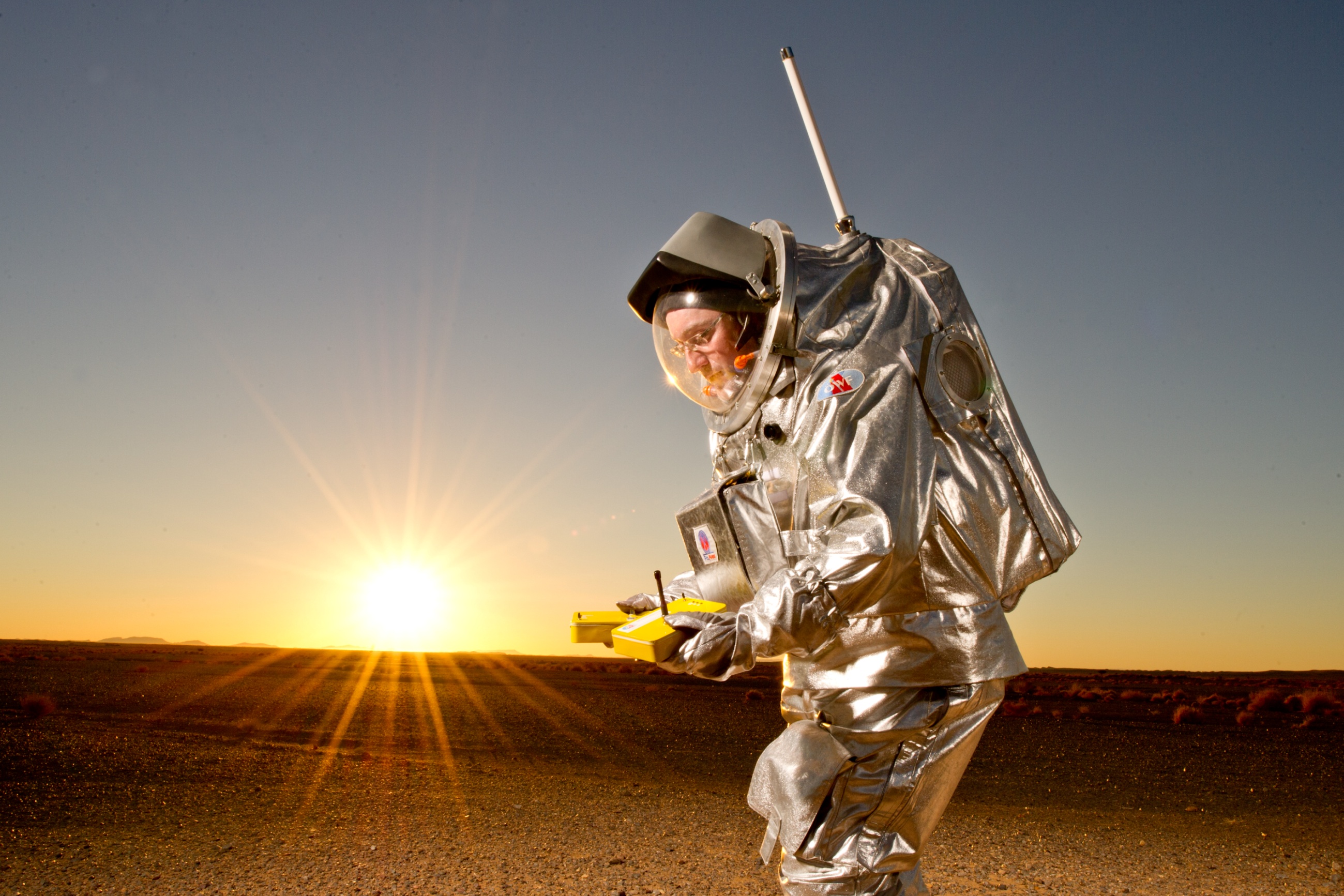 Yello-positioning system

Ragonig, C. (2013): GPS-freies Navigationskonzept
für die bodengebundene planetare Exploration, 
MSc thesis, Univ. of Applied Sciences Mittweida.
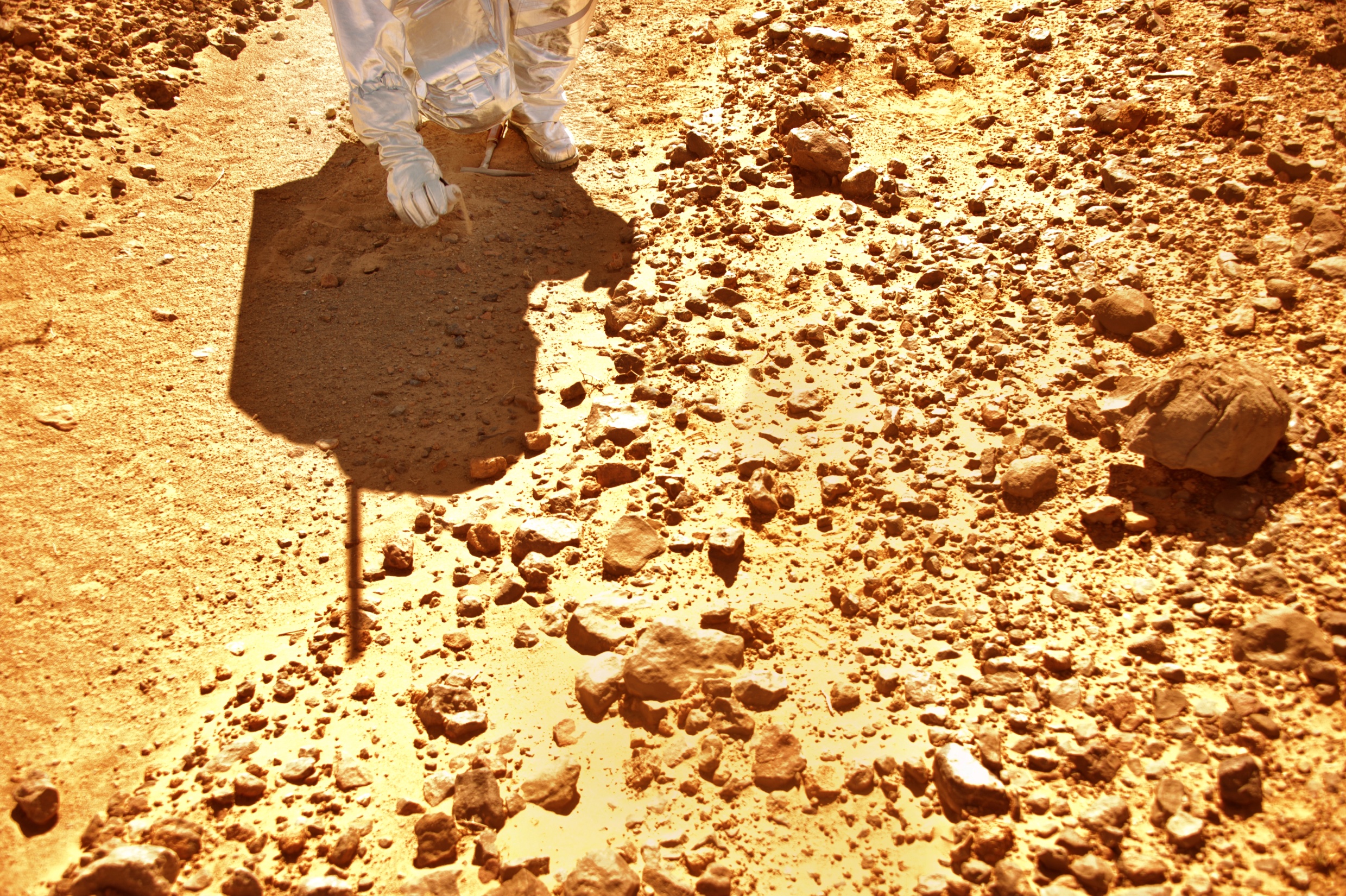 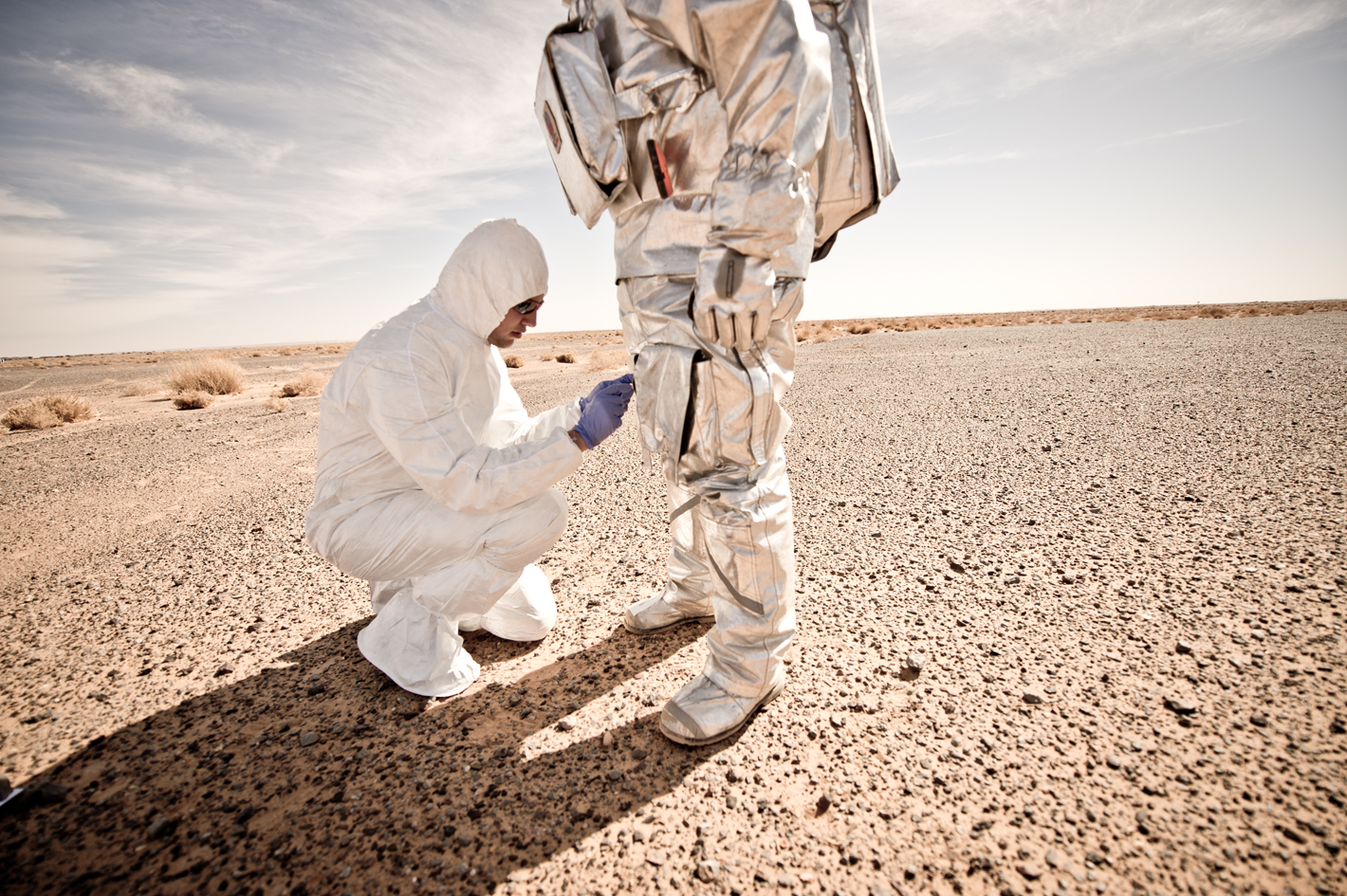 microEVA
NASA Jet Propulsion Laboratory &
 Austrian Space Forum
Selected results
Despite limitations of high-fidelity analog-research and without prior in-situ knowledge of site, previous water activity was identified. 

“potential biological activity“ 300 Myrs ago. 

Measurement of work speed suited vs unsuited: 1.3-fold
Thermal inertia measurements as a field method for detecting cave entrances
Three robotic vehicles, the deployable shelter successfully tested
Risc assessement of actual injuires: MSC vs field crew: w.r.t. traumatic injuries 1:4
Mission dataset - on site images
Aouda X. camera picture, GESU experiment
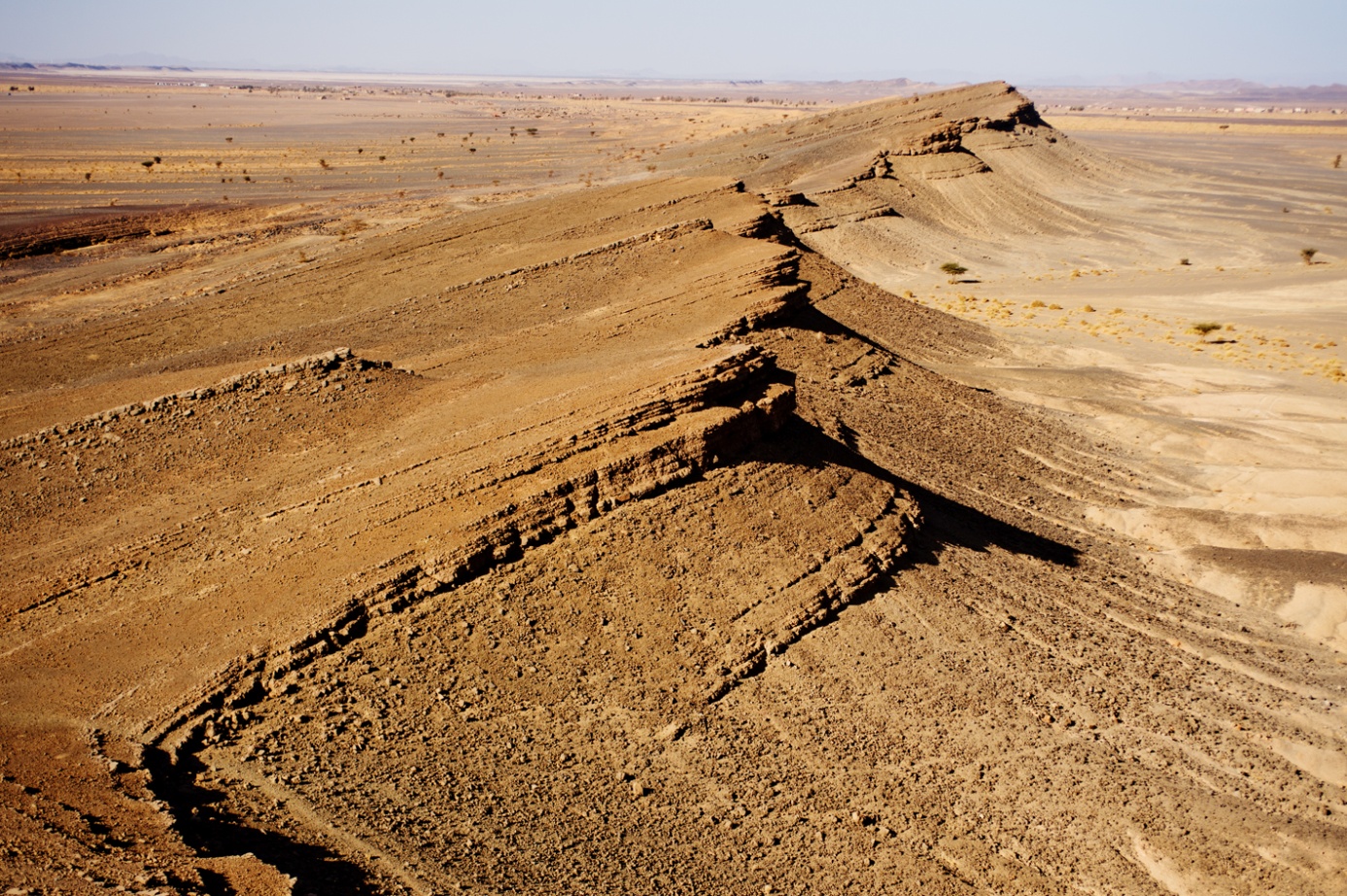 100 m
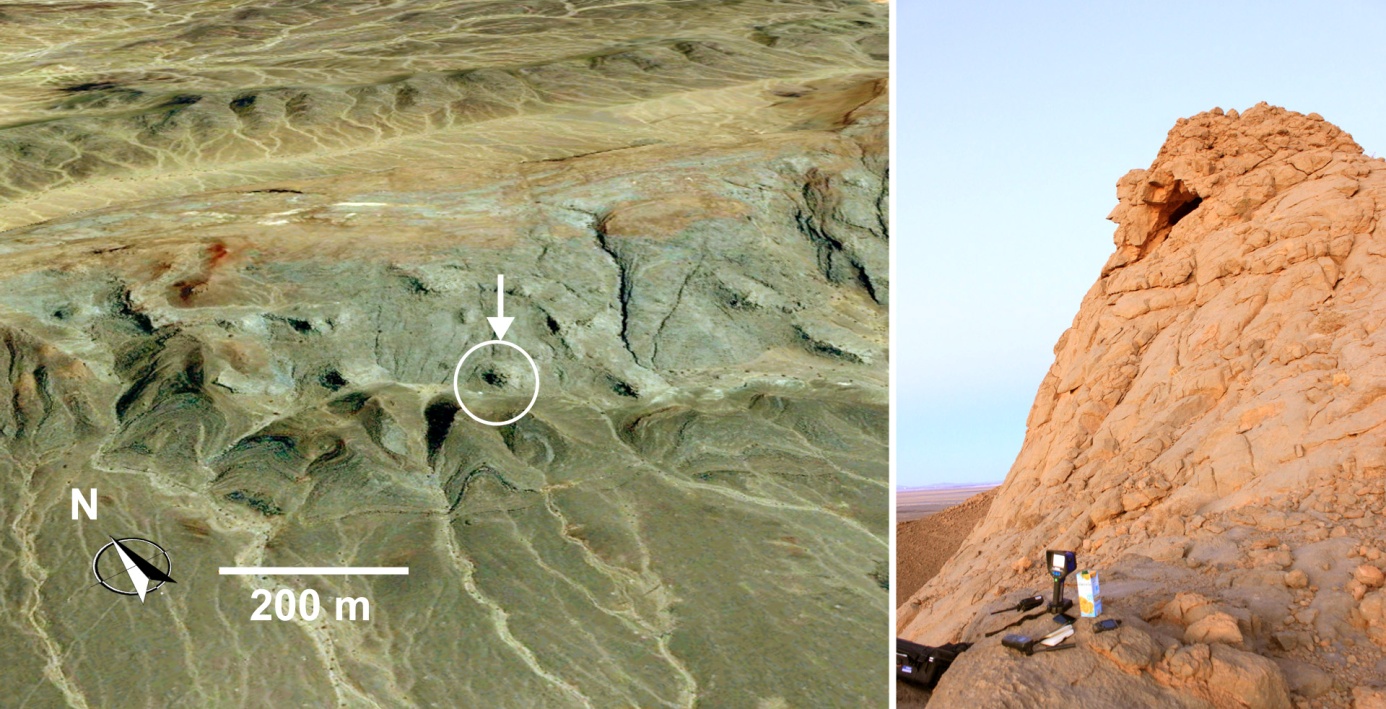 Mounji, D., Bourque, P.-A. and Savard, M.M. (1998) Hydrothermal origin of Devonian conical mounds (kess-kess) of Hamar Lakhdad Ridge, Anti-Atlas, Morocco, Geology, December, 26:1123-1126

Cavalazzi, B., Barbieri, R., Ori, G.G. (2008) Chemosynthetic microbialites in the Devonian carbonate mounds of Hamar Laghdad (Anti-Atlas, Morocco), Sedimentary Geology, 200: 73-88
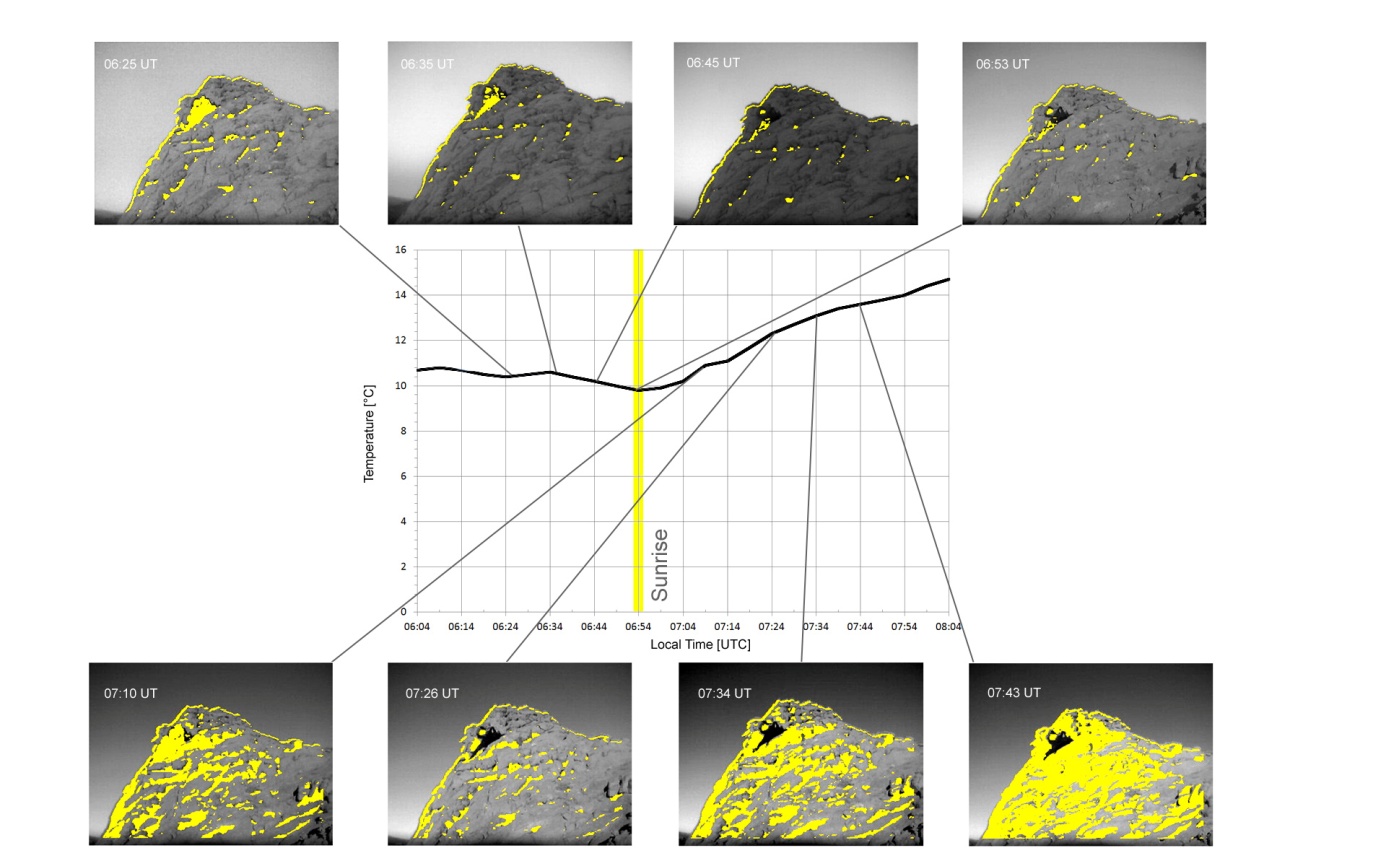 Ambient air temperatures are shown together with the thermal threshold imagery. Regions above the threshold temperature are shown in yellow, superimposed on the optical context image. Threshold was set at 12°C until thermal equity with the ambient surface was reached at 07:26 UTC, then set at 15°C to identify the cooler cavity entry whilst the environment was heated above 15°C.
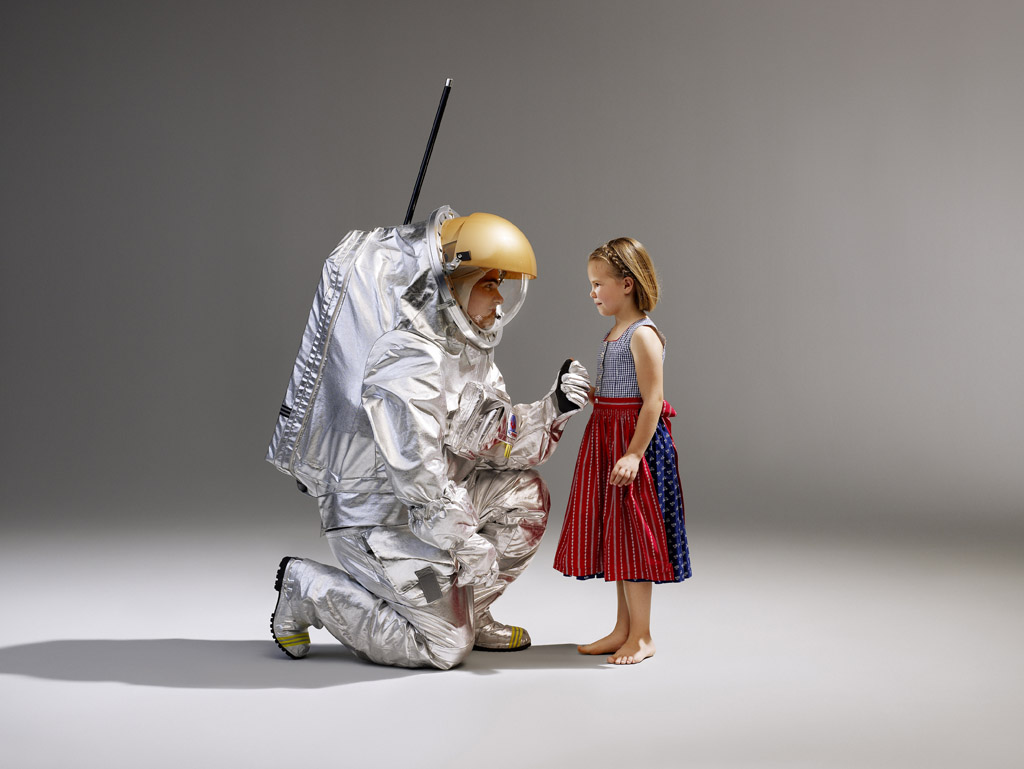 gernot.groemer@oewf.org

Rock Glacier Mission-Simulation
August 2015
(AO: July 2014?)